Стендовый урок английского языка
«Наука и техника»
10 класс
Учитель английского языка
МАОУ «Уватская СОШ»
Ю.Н. Пермякова
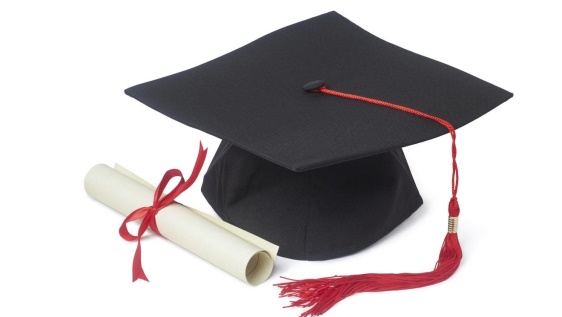 «Наука и техника»
Урок : обобщения и систематизации знаний по теме «Наука и техника»
Технологии :  технология «перевернутый класс», проектная деятельность (медиапроекты), информационные технологии, технология критического мышления, технология сотрудничества.
Оборудование: нетбук, учебник.
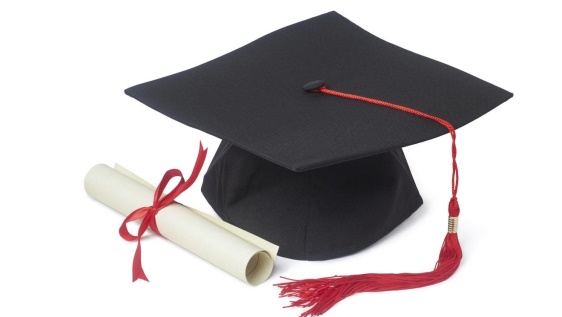 Цель : создать условия для  активизации и применения полученных знаний по теме «Наука и техника»
Задачи : 
активизировать изученный лексико-грамматический материал
совершенствовать коммуникативные навыки 
 научить находить необходимый материал в сети Интернет и правильно использовать его в работе
развивать креативные способности учащихся и умения проектировать при помощи  IT-технологий (гугл сайты)
формировать у учащихся чувства значимости предмета
усилить мотивацию к изучению иностранного языка
воспитывать уважительное отношение к культуре других стран.
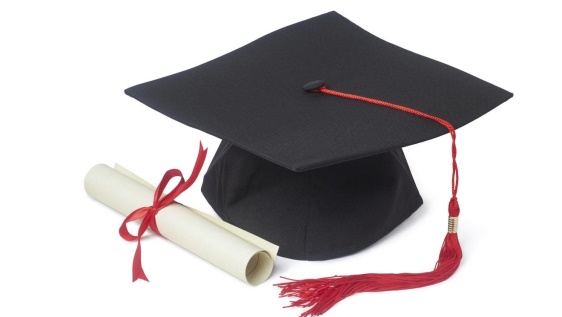 УУД
Личностные: 
 положительное отношение к учению, к познавательной деятельности
желание приобретать новые знания, умения, совершенствовать имеющиеся
желание осознавать свои трудности и стремиться к их преодолению
желание осваивать новые виды деятельности
желание участвовать в творческом, созидательном процессе
интерес и уважение к другим народам, проявление толерантности к проявлению иной культуры (социокультурный компонент)
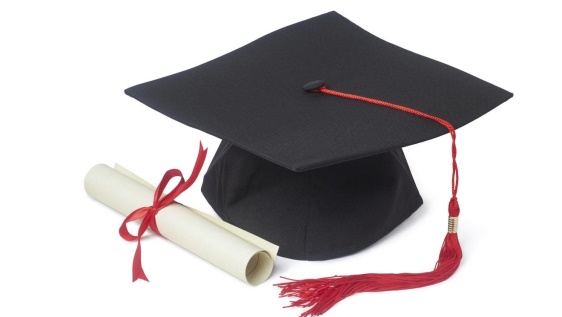 УУД
Познавательные:   

самостоятельное выделение и формулирование познавательной цели
поиск и выделение необходимой информации
структурирование знаний
осознанное и произвольное построение речевых высказываний в устной и письменной форме проекта
выбор наиболее эффективных способов решения задач в зависимости от конкретных условий
постановка и формулирование проблемы, самостоятельно создание алгоритмов деятельности
Логические универсальные действия:
анализ объектов с целью выделения существенных и несущественных признаков
синтез – составление целого из частей
выбор оснований и критериев для сравнения,, классификации объектов
установление причинно-следственных связей
построение логической цепи рассуждений
 Постановка и решение проблемы:
формулирование проблемы
 самостоятельное создание способов решения проблем творческого и поискового характера.
УУД
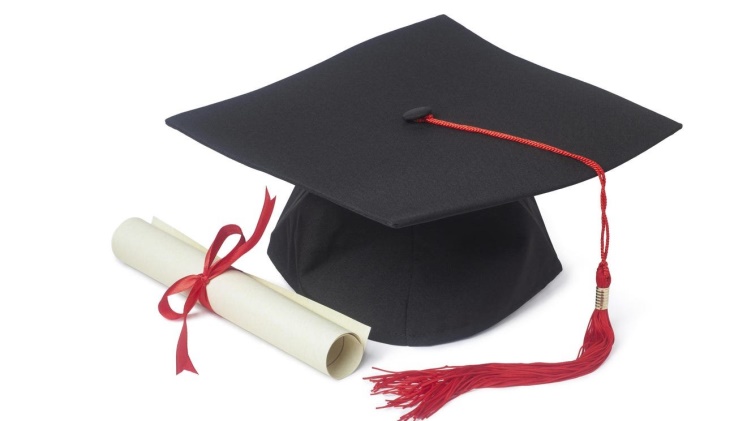 Регулятивные: 
целеполагание
планирование 
прогнозирование 
контроль
коррекция 
 Коммуникативные: 
развитие навыков сотрудничества со сверстниками
 умения не создавать конфликтов и находить выходы из спорных ситуаций
умение слушать другого, планировать и согласованно выполнять совместную деятельность
умение распределять роли, взаимно контролировать действия друг друга
умение договариваться, работая в группах 
участвовать в коллективном обсуждении проблем.
Этапы урока:
1. Подготовительный – опреление проблем и задачи решения (мотивация, целеполагание, планирование).
2. Основной -  выполнение задач проекта:
(выполнение медиапроекта, анализ и систематизация проделанной работы).
3. Заключительный – оформление результатов работы ( публикация медиапроекта, защита проекта, обсуждение проекта и его оценка).
Подготовительный этап. (перевернутый класс)
Учебник стр.151 прочитать текст, заполнить таблицу.
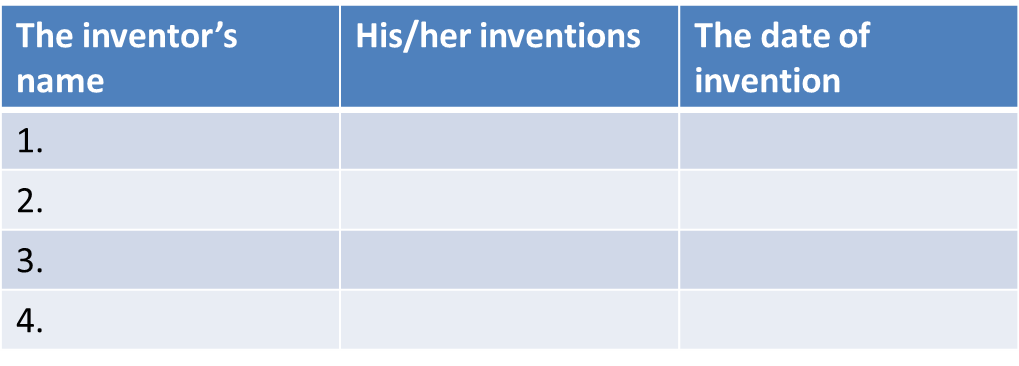 Подготовительный этап.(группы)
1. Этап мотивации и целеполагания
Посмотреть видео по ссылке и определить тему урока https://resh.edu.ru/subject/lesson/6099/main/137413/ , проверка домашнего задания.
Цель урока: создание медиапроекта (реклама в сети интернет) по теме «The best invention»
Подготовительный этап
2. Этап планирования и принятия решений.
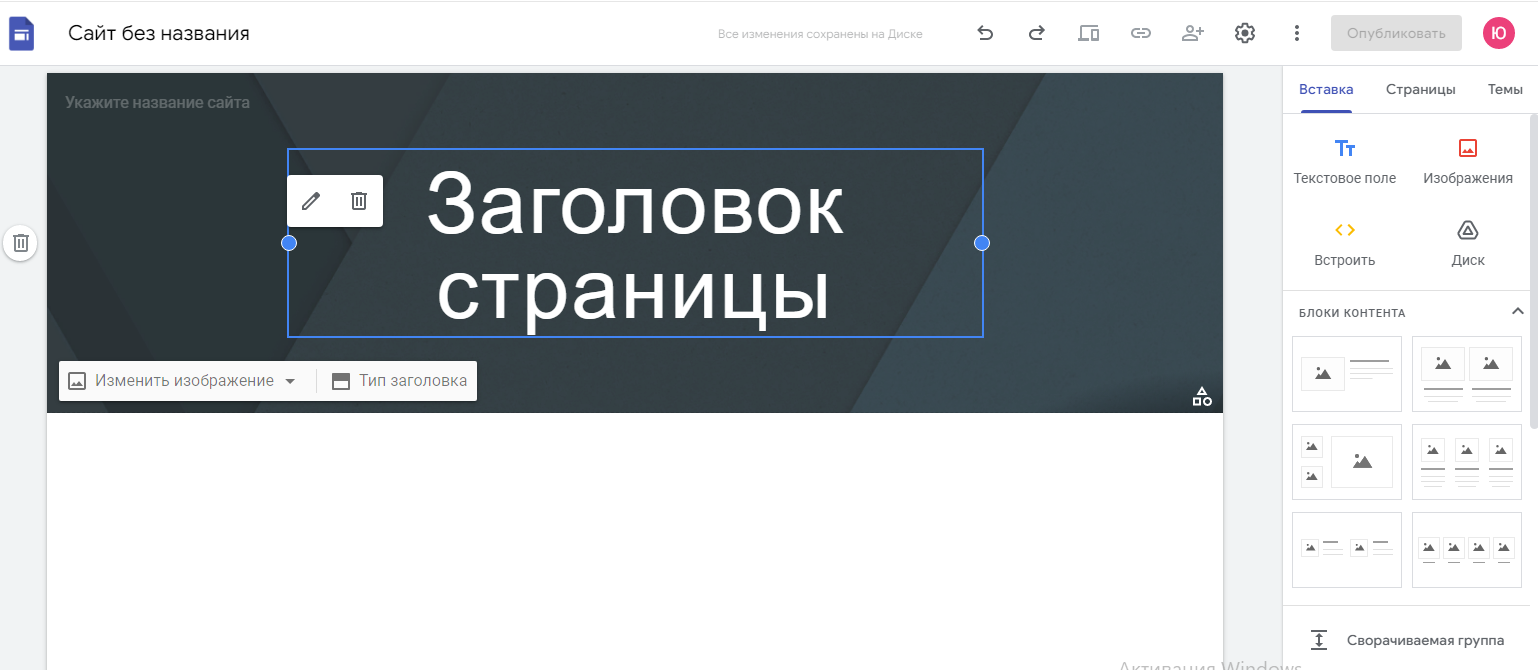 План медиапроекта.
The invention.
The main functions.
Advantages.
Disadvantages.
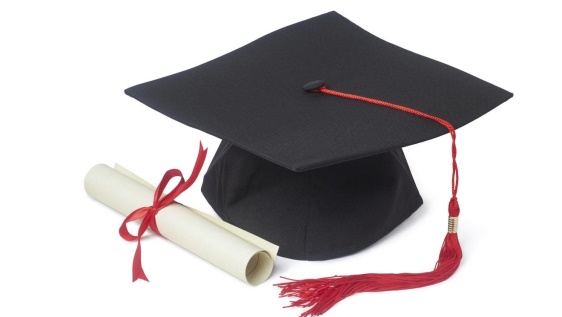 Основной этап. (Этап выполнения проекта)
Выбор и обсуждение изобретения.Поиск необходимой информации, выбор изображений.
Работа с информацией, полученной  из сети Интернета.  
Оформление проекта.
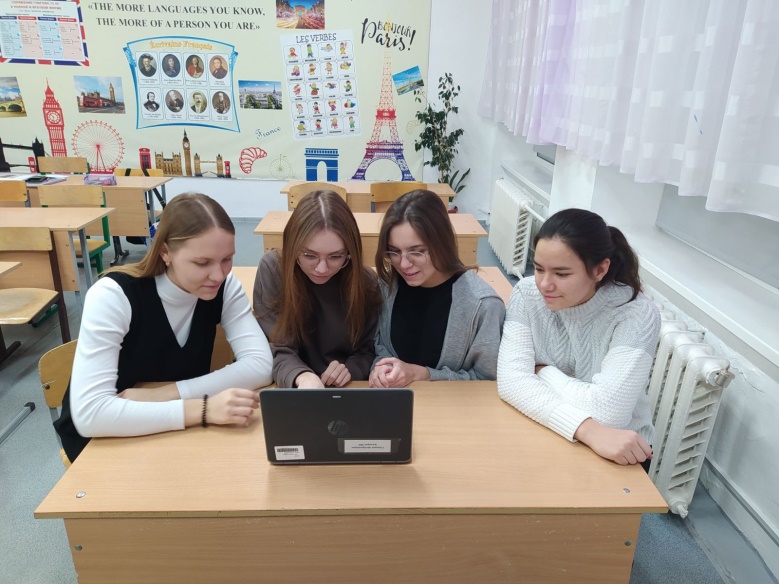 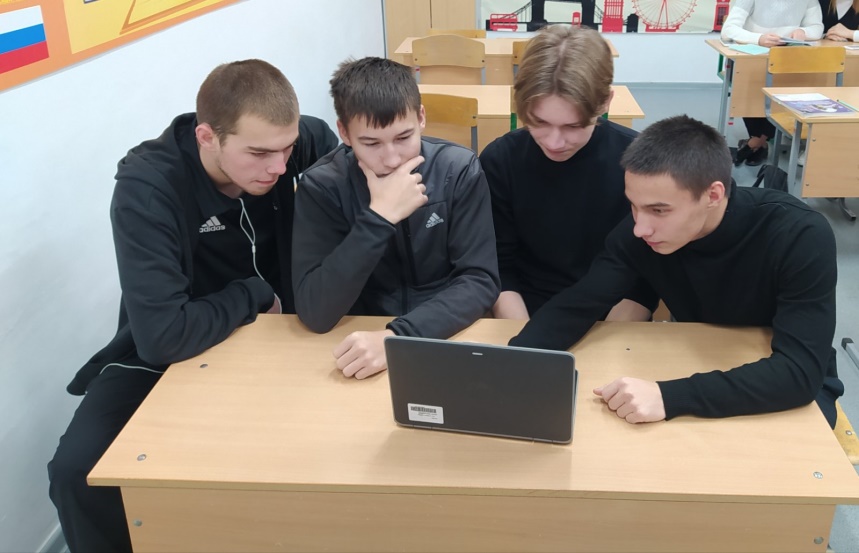 Заключительный этап.
1. Этап публикации  и защиты проекта.
https://sites.google.com/view/weeddetector/%D0%B3%D0%BB%D0%B0%D0%B2%D0%BD%D0%B0%D1%8F-%D1%81%D1%82%D1%80%D0%B0%D0%BD%D0%B8%D1%86%D0%B0/pros
Заключительный этап
https://sites.google.com/view/soundmaker10b/soundmaker
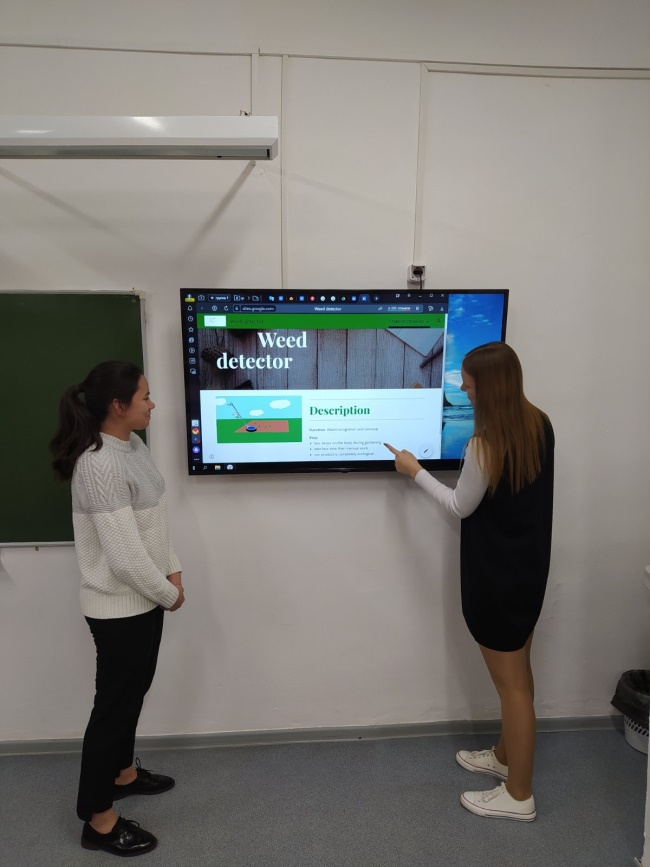 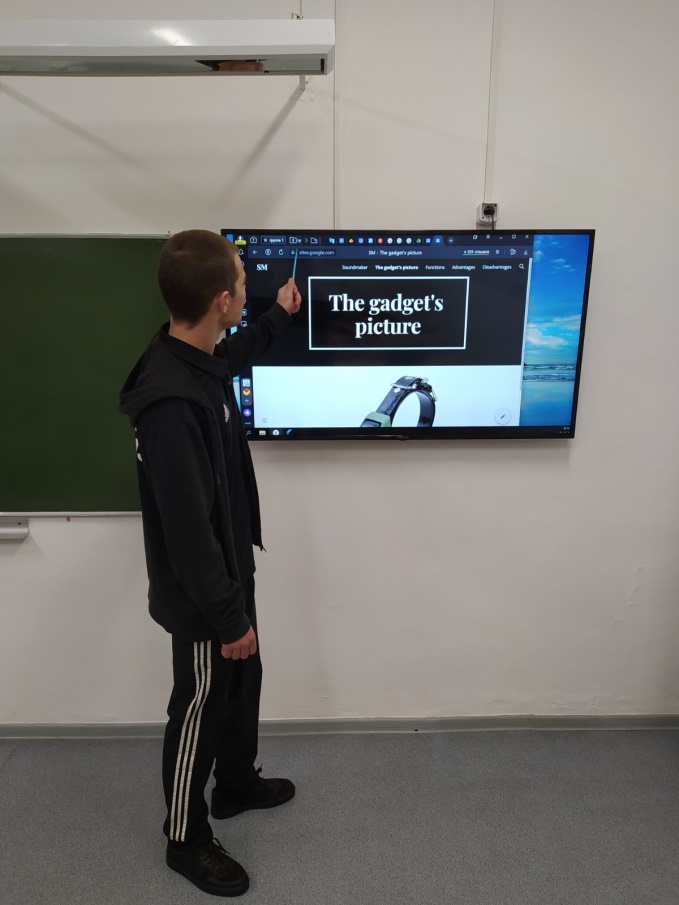 Заключительный этап
2. Этап проверки и оценки результатов
 оценочные листы
анализ выполнения проекта, достигнутых результатов (успехов и неудач)
 анализ достижения поставленной цели
оценка результатов, выявление  новых проблем
самоанализ проектов и самооценка.